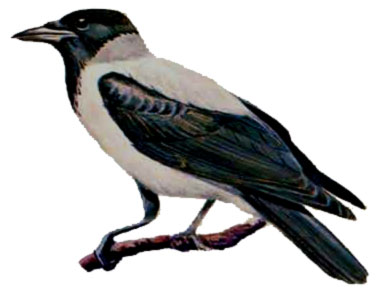 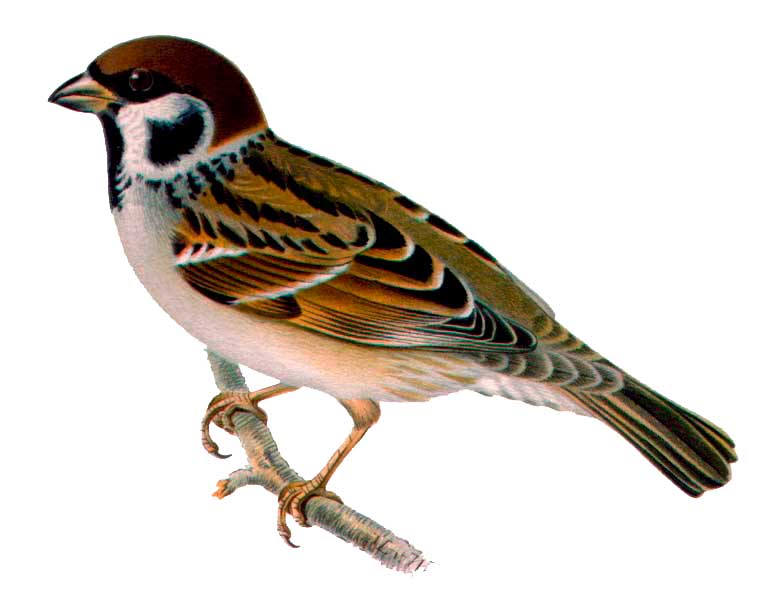 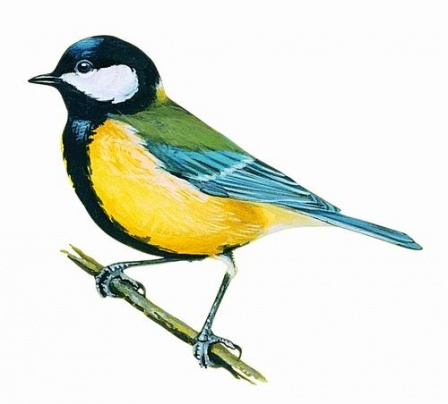 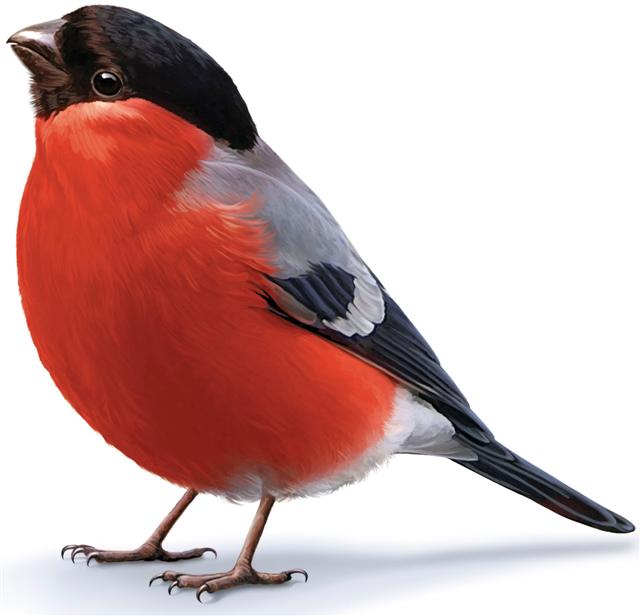 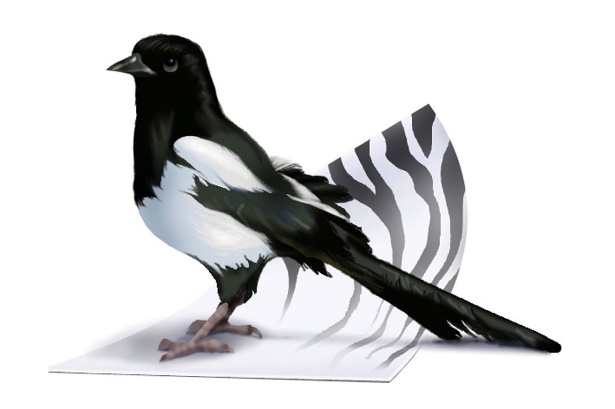 «Угадай птицу»
Дидактическая игра
Подготовлена воспитателем ГПД ГБОУ СОШ №218 Фрунзенского района г. Санкт-Петербурга, Кондрушиной А.К.
Цель игры
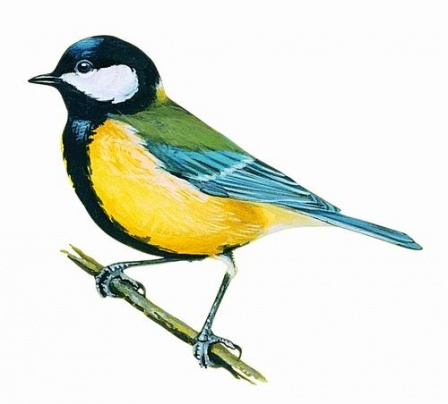 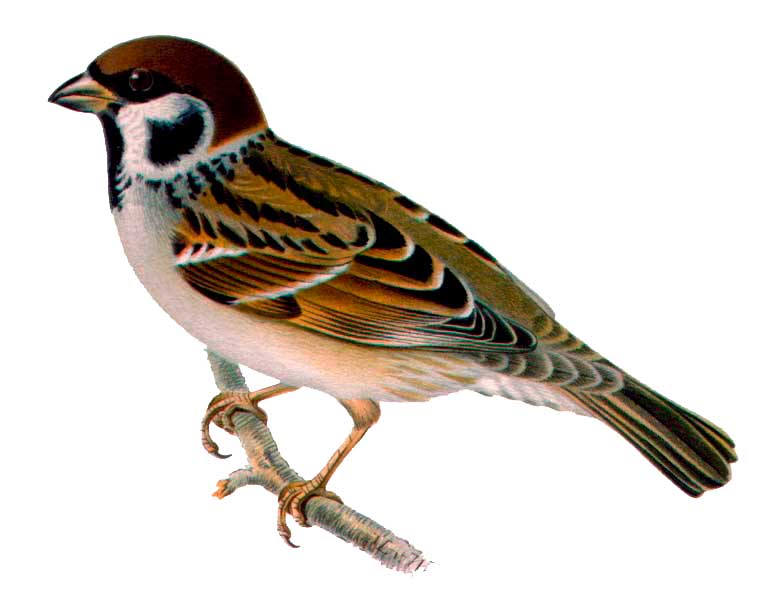 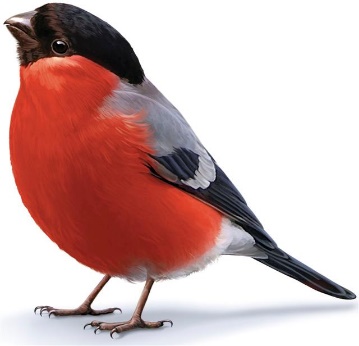 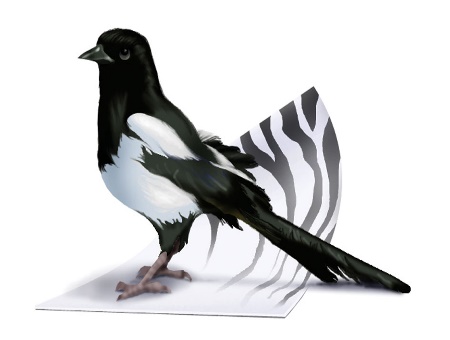 Научить детей отгадывать загадки о зимующих птицах и узнавать знакомых птиц по описанию.
Задачи игры
1
2
3
Предварительная работа
Беседа о зимующих птицах
Наблюдение птиц в природе
Подкормка птиц во время прогулки
Изготовление книжки-самоделки «Птицы под нашим окном»
Материал
Ход игры
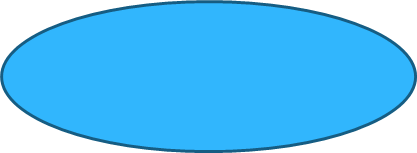 Шаг 1. Воспитатель предлагает детям обратить внимание на элементы геометрической мозаики «Птица» и подумать, что из них может получиться.
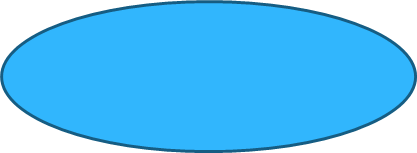 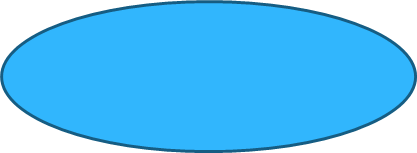 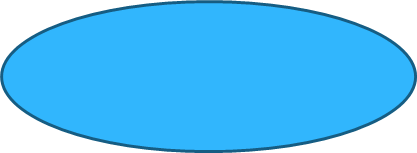 Ход игры
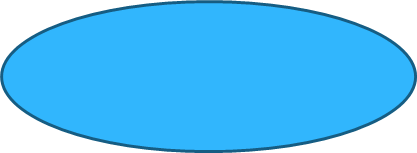 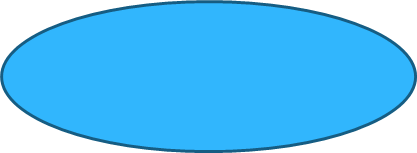 Дети собирают из элементов геометрической мозаики птицу.
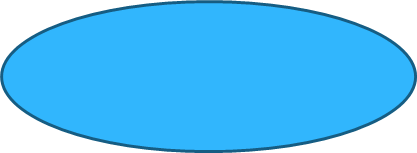 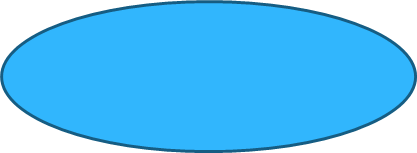 Ход игры
Шаг 2. Воспитатель задаёт детям вопросы:
Сегодня мы поговорим о зимующих птицах и научимся узнавать их по описанию.
Ход игры
Шаг 3. Поиграем в игру, которая называется «Угадай птицу». Я буду загадывать вам загадки, а вы должны будете правильно их отгадывать.
Только в нашей игре есть строгие правила:
Нельзя кричать хором. Если вы угадали, поднимайте руки. Кто первый поднял, тот отвечает.
1
Если ребёнок ошибся и угадал неправильно, тогда отвечает следующий.
2
За каждый правильный ответ, ребёнок получает медаль с изображением птицы, про которую он отгадал загадку. Кто заработает больше медалей – победит.
3
Ход игры
Шаг 4. Воспитатель загадывает свои загадки.
Загадка 1:
Маленький мальчишка в сером армячишке
По двору шныряет, крохи собирает.
Я весь день ловлю жуков, уплетаю червяков.
В тёплый край я не летаю. Здесь под крышей обитаю.
Чик-чирик! Не робей! Я бывалый…
Ход игры
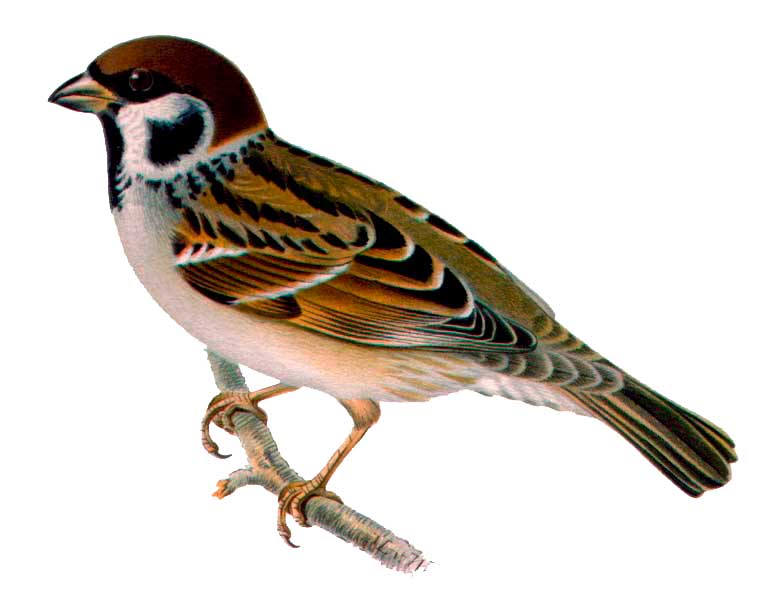 Воробей
Ход игры
Загадка 2:
Серая кофта, чёрный кафтан.
Гнёзда вьёт из прутиков и кричит «Кар-кар».
Что это за птица, угадай. Если знаешь точно, отвечай!
Окраска сероватая, повадкой – вороватая.
Крикунья хрипловатая. Известная персона. Кто это?
Ход игры
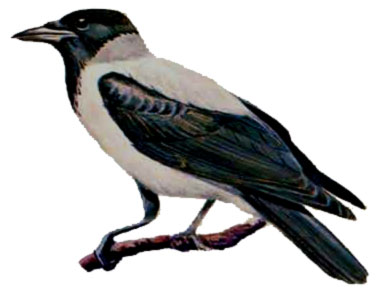 Ворона
Ход игры
Загадка 3:
Ты с модницей этой, конечно, знаком:
Вертушке на месте никак не сидится –
Всё хвастает синим своим сюртуком
И шапочкой синей гордится.
Непоседа, невеличка, с жёлтым животом та птичка.
Любит сало и пшеницу. Кто узнал её?
Ход игры
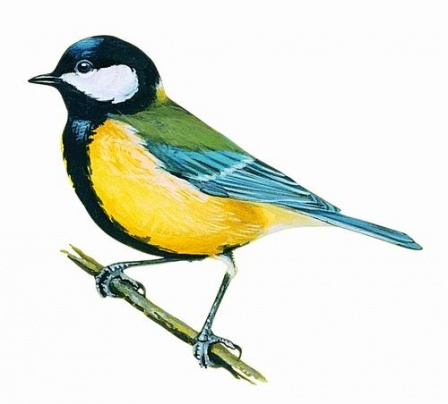 Синица
Ход игры
Загадка 4:
Чернокрылый, красногрудый и зимой найдёт приют.
Не боится он простуды. С первым снегом тут как тут.
От простуд он не страдает, не страшится злобных вьюг
И к зиме не улетает на далёкий знойный юг.
Пусть покроют снега груды и пригорок, и пустырь –
Рад красавец красногрудый житель севера - …
Ход игры
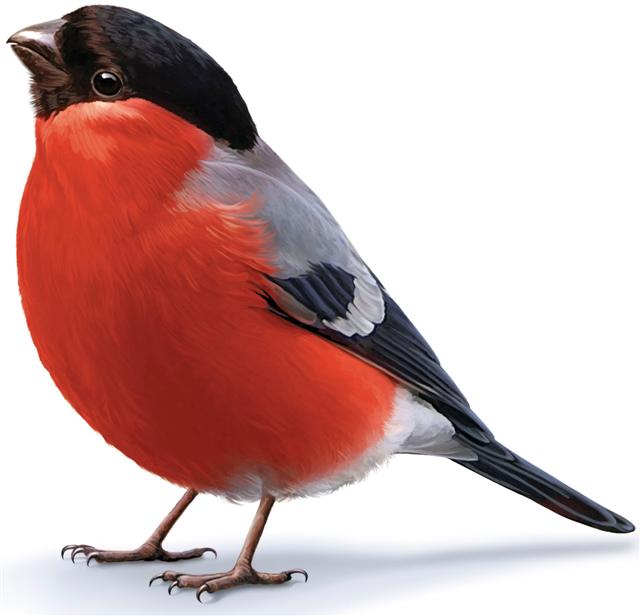 Снегирь
Ход игры
Загадка 5:
Непоседа пёстрая, птица длиннохвостая,
Птица говорливая, самая болтливая.
Непоседа птица эта, одного с берёзой цвета.
Ход игры
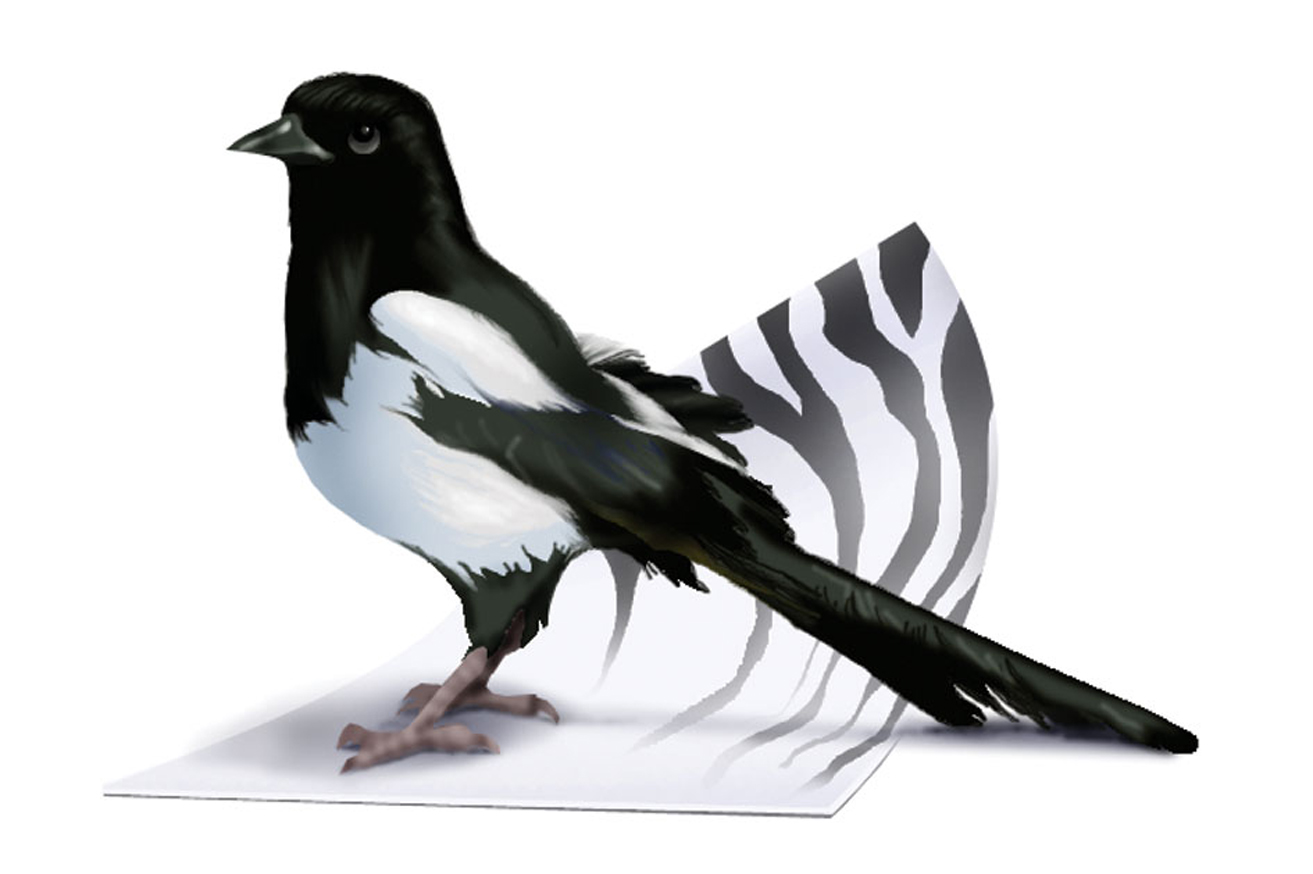 Сорока
Ход игры
Шаг 5. В конце игры подводятся итоги, определяется победитель. Воспитатель благодарит всех за честную игру и выясняет у детей, чем они могут помочь зимующим птицам, чтобы им было легче пережить зимний голод и холод?

Дети обещают подкармливать птиц в саду школы, делать для них кормушки и дома тоже организовать столовую для пернатых друзей.
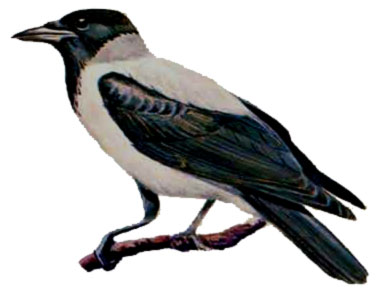 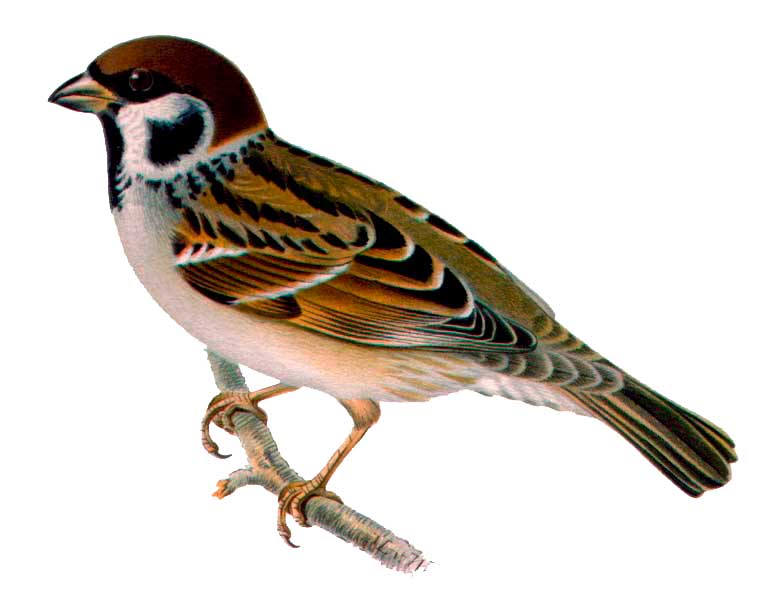 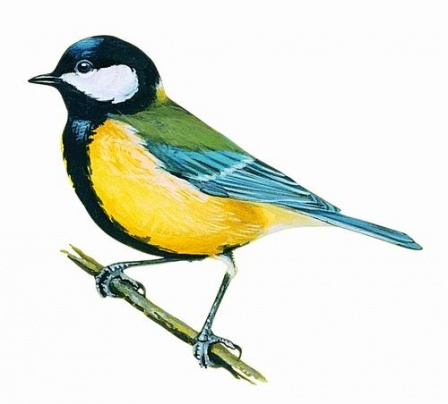 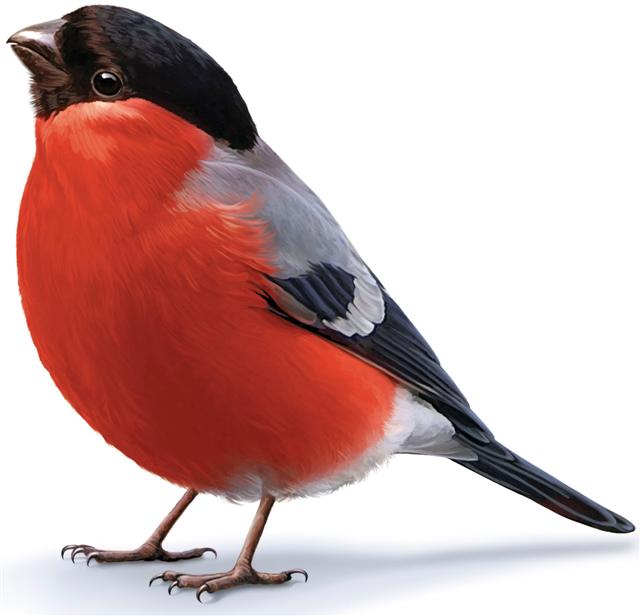 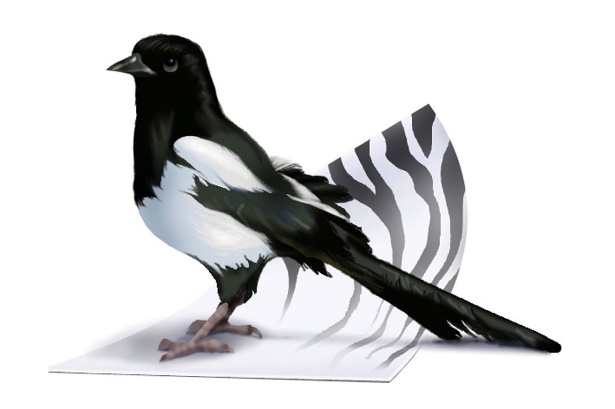 Спасибо за внимание!